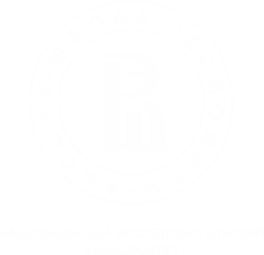 Московский институт электроники и математики им. А.Н.Тихонова
Итоги нового набора в бакалавриат и магистратуру 2023/2024 уч. года
Абрамешин А.Е. заместитель директора МИЭМ НИУ ВШЭ
Москва, 2023
1
ОБЩАЯ КОНКУРСНАЯ СИТУАЦИЯ
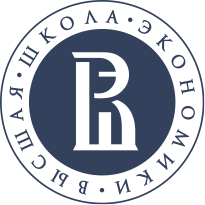 Абитуриенты чуть хуже сдали ЕГЭ по физике, средний балл вырос с 55,1 до 54,95.
Абитуриенты на том же уровне сдали ЕГЭ по информатике, средний балл вырос с 59,47 до 59,5.
Абитуриенты хуже сдали ЕГЭ по русскому языку, средний балл упал с 68,3 до 66,43.
Абитуриенты хуже сдали ЕГЭ по математике, средний балл вырос с 56,86 до 55,62.

Средний балл по сумме конкурсных экзаменов (РМФ) упал на 2,26 балла.
Средний балл по сумме конкурсных экзаменов (РМИ) упал на 3,08 балла.

Из-за ограничений на количество ПиП олимпиад в 11 классе (300 ч.) наблюдается снижение общего количество абитуриентов с БВИ.
2
Консультации
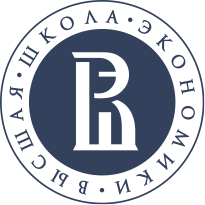 Приемная кампания проведена в гибридном формате.
Произведено более 25 онлайн консультаций с руководством МИЭМ, академическими руководителями образовательных программ и студентами.
Произведено более 65 очных консультаций с руководством МИЭМ, академическими руководителями образовательных программ и студентами.
Консультации посетили более 1000 абитуриентов и их родителей.
Произведен многократный адресный обзвон абитуриентов с целью прогнозирования балла зеленой волны и привлечения абитуриентов на коммерческую форму обучения. Произведено более 4000 звонков.
3
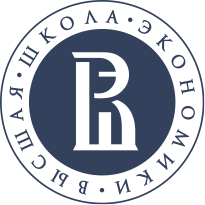 Динамика изменения количество заявлений
+196%
+82%
+57%
+277%
+65%
4
ДИНАМИКА РОСТА КОЛИЧЕСТВА ПОБЕДИТЕЛЕЙ И ПРИЗЕРОВ ОЛИМПИАД (МИЭМ И ПИП РСОШ)
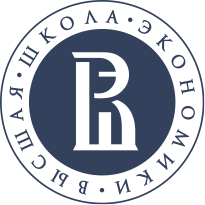 -18%
-10%
5
ДИНАМИКА РОСТА КОЛИЧЕСТВА ПОБЕДИТЕЛЕЙ И ПРИЗЕРОВ ОЛИМПИАД (ПО ОП МИЭМ)
-11%
-43%
-34%
+50%
-71%
6
Выполнение плана приема В 
БАКАЛАВРИАТ И СПЕЦИАЛИТЕТ МИЭМ
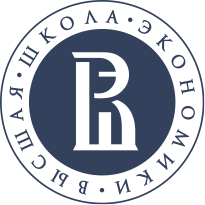 7
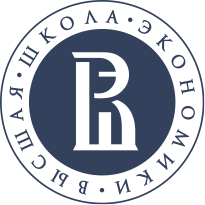 Динамика роста проходного балла
8
ДИНАМИКА ИЗМЕНЕНИЯ КОЛИЧЕСТВА СТУДЕНТОВ КОММЕРЧЕСКОЙ ФОРМЫ ОБУЧЕНИЯ
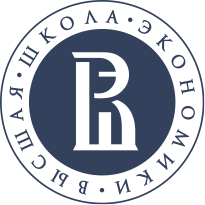 +933%
-31%
+1300%
-11%
-63%
9
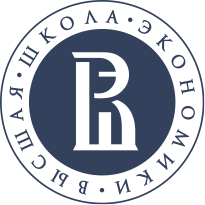 Работа с партнерскими школами
10
Направления работы со школьниками
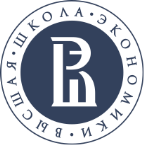 3
МОСКОВСКАЯ ПРЕДПРОФ.
ОЛИМПИАДА ШКОЛЬНИКОВ
ИК-ПРОФИЛЬ
1
ВЫСШАЯ ПРОБА

ОЛИМПИАДА
4
МОСКОВСКАЯ ПРЕДПРОФ.
ОЛИМПИАДА ШКОЛЬНИКОВ
АЭРОКОСМИЧЕСКИЙ ПРОФИЛЬ
5
ВЫСШИЙ ПИЛОТАЖ

КОНКУРС
2
ОЛИМПИАДА 

НТО
8
КОСМИЧЕСКИЕ КЛАССЫ
9
НАУЧНО-ТЕХНИЧЕСКИЙ КОНКУРС «ИНТЭРА»
СПУТНИКОСТРОЕНИЕ
6
ИНЖЕНЕРНЫЕ КЛАССЫ
7
IT – КЛАССЫ

IT-ВЕРТИКАЛЬ (7 класс)
10
ПРОГРАММА “ДЕЖУРНЫЙ ПО ПЛАНЕТЕ”
ТЕХНОЛОГИЧЕСКИЕ
КОНКУРСЫ ДЛЯ ШКОЛЬНИКОВ
15
ИНТЕРНЕТ-ШКОЛА

ИНЖЕНЕРНЫХ НАУК
11
ИНТЕЛЛЕКТУАЛЬНЫЙ
МЕГАПОЛИС. ПОТЕНЦИАЛ

КОНКУРС
14
ЕЖЕГОДНАЯ НАУЧНАЯ КОНФЕРЕНЦИЯ ИМ. Е.В. АРМЕНСКОГО
13
КОНФЕРЕНЦИЯ «КУРЧАТОВСКИЙ
ПРОЕКТ ОТ ЗНАНИЙ К ПРАКТИКЕ, ОТ ПРАКТИКИ К РЕЗУЛЬТАТУ»
12
ОТКРЫТАЯ НАУЧНО
ПРАКТИЧЕСКАЯ КОНФЕРЕНЦИЯ
«ИНЖЕНЕРЫ БУДУЩЕГО»
11
Выполнение плана приема В 
Магистратуру МИЭМ
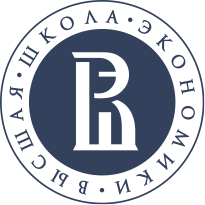 12
Результаты приема в бакалавриат и магистратуру
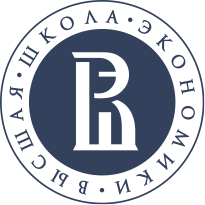 В 2023 году на ОП МИЭМ поступило 9 победителей и призеров Всероссийской олимпиады школьников.
25% победителей и призеров предпрофессиональной олимпиады школьников 2023 года поступили на ОП МИЭМ по БВИ (из числа подтвердивших БВИ результатами ЕГЭ).
30% победителей и призеров олимпиады “Высшая проба” по профилю “Инженерные науки” 2023 года поступили на ОП МИЭМ по БВИ (из числа подтвердивших БВИ результатами ЕГЭ).
В 2023 году на ОП МИЭМ поступило 4 победителя и призера Национальной технологической олимпиады.
Количество заявлений на образовательную программу “Информатика и вычислительная техника” стало рекордным в НИУ ВШЭ: 3000 заявлений.
13
Результаты приема в бакалавриат и магистратуру
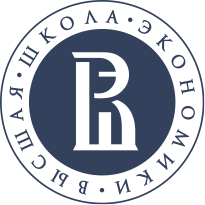 План приема на бюджетные места выполнен с разрешенным превышением КЦП по всем образовательным программам бакалавриата, специалитета и магистратуры МИЭМ.
Проходной балл при поступлении на программы бакалавриата и специалитета МИЭМ в среднем вырос на 10% относительно прошлого года. Самый существенный рост проходного балла зафиксировали на программах «Инфокоммуникационные технологии и системы связи» (+50), «Информатика и вычислительная техника» (+23)
Средний балл по ЕГЭ поступивших на образовательные программы бакалавриата и специалитета МИЭМ увеличился на 12%.
Перевыполнен план набора на платные места по программам бакалавриата, специалитета МИЭМ на 30%.
Проходной балл при поступлении на программы магистратуры в среднем вырос на 60%.
14
Правила приема 2024 года
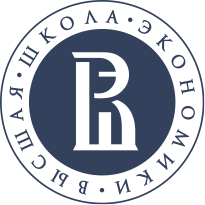 Количество бюджетных и платных мест в 2024 году

Информация о количестве бюджетных мест будет размещена на сайте НИУ ВШЭ после проведения публичного конкурса Минобрнауки России по установлению (распределению) контрольных цифр приема. 
В соответствии с постановлением Правительства Российской Федерации от 10.06.2023 № 964 публичный конкурс по установлению (распределению) контрольных цифр приема проводится до 31.12.2023.
Информация о количестве платных мест подлежит размещению на официальном сайте университета не позднее чем за 5 месяцев до начала зачисления на места по договорам об оказании платных образовательных услуг.
15
Правила приема 2024 года
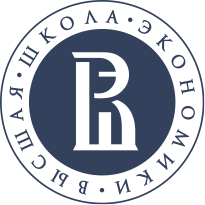 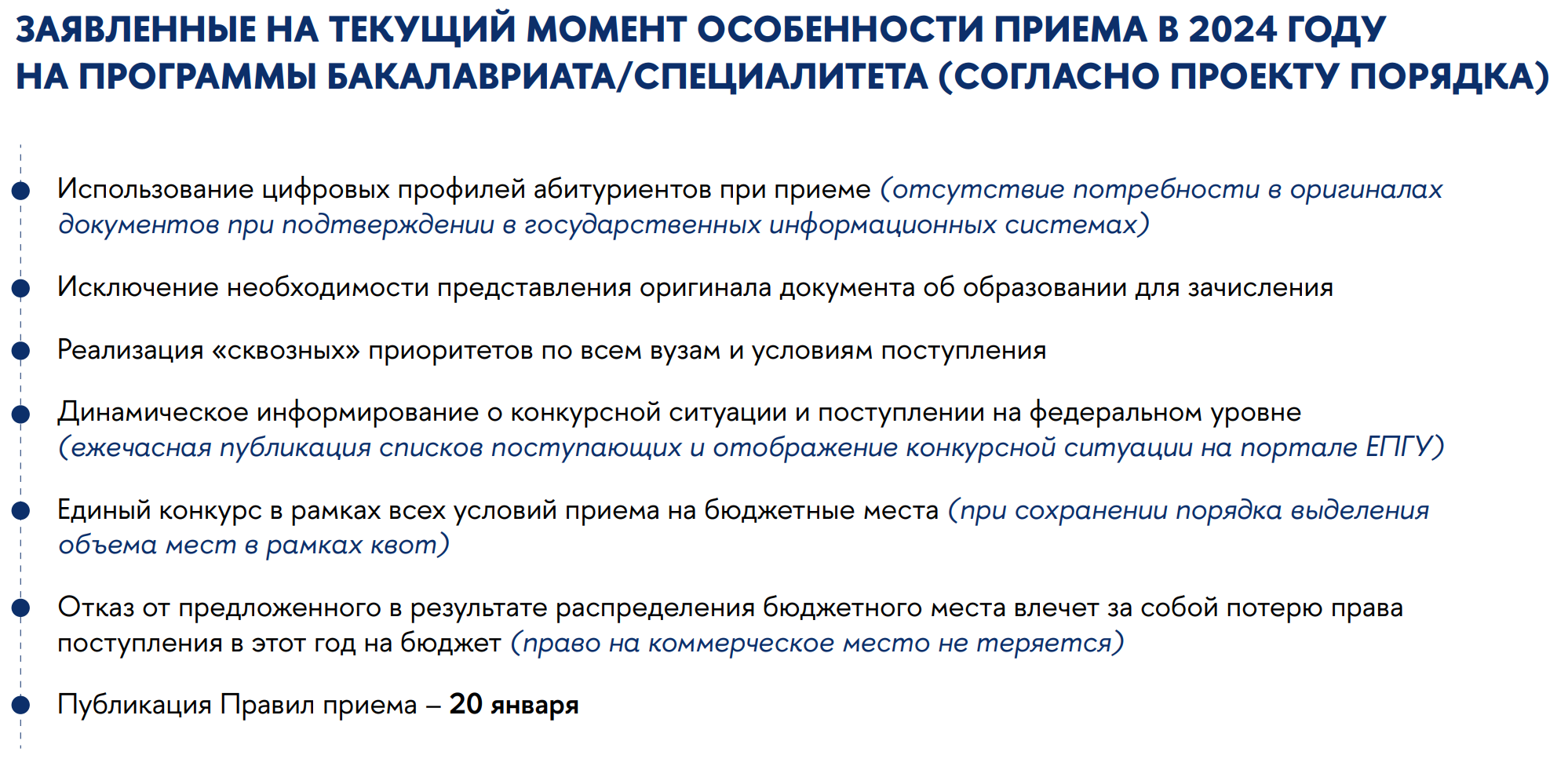 16
Правила приема 2024 года
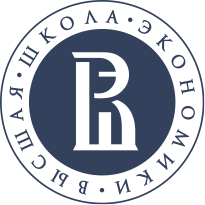 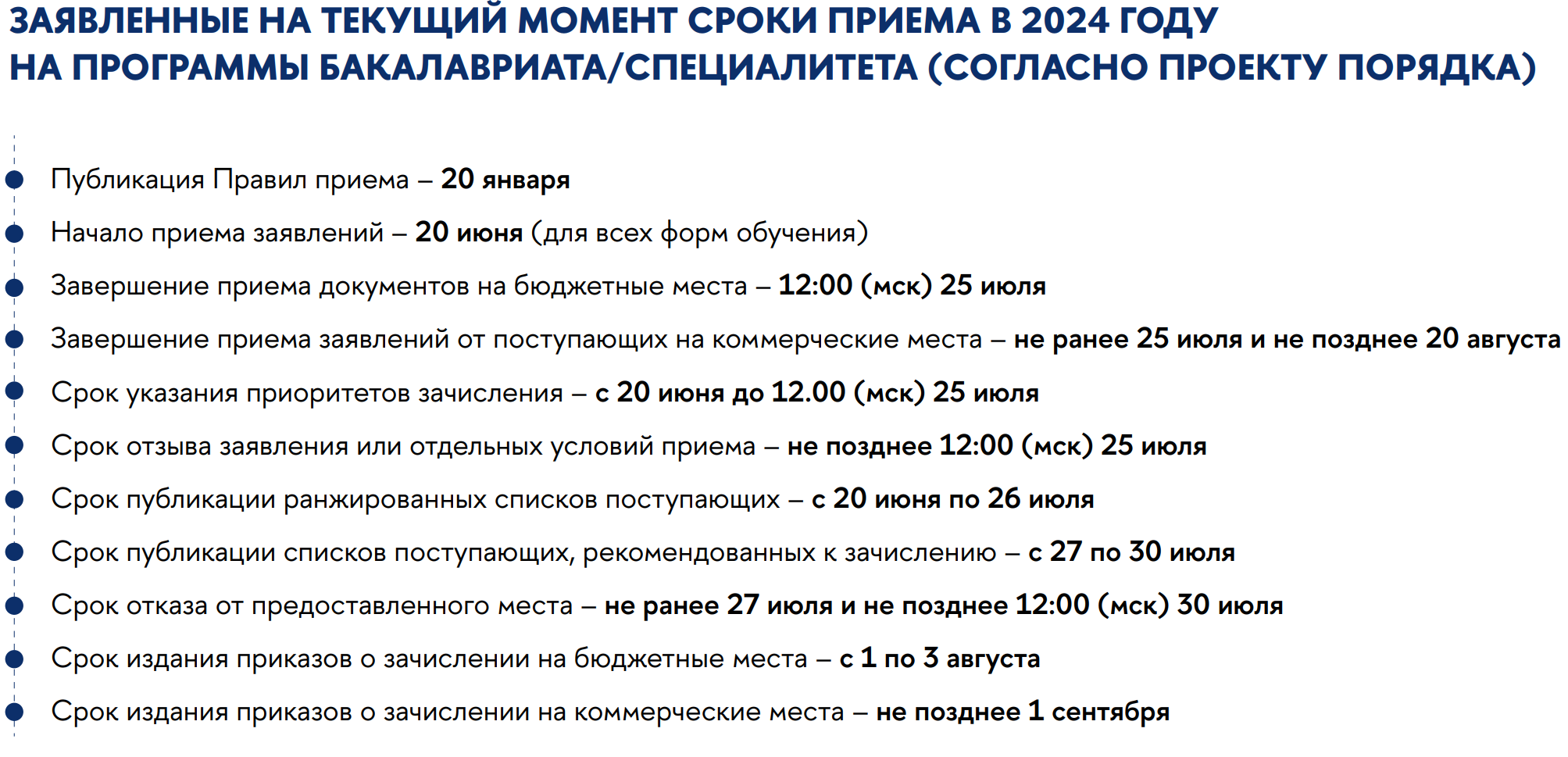 17
Правила приема 2024 года
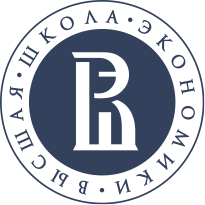 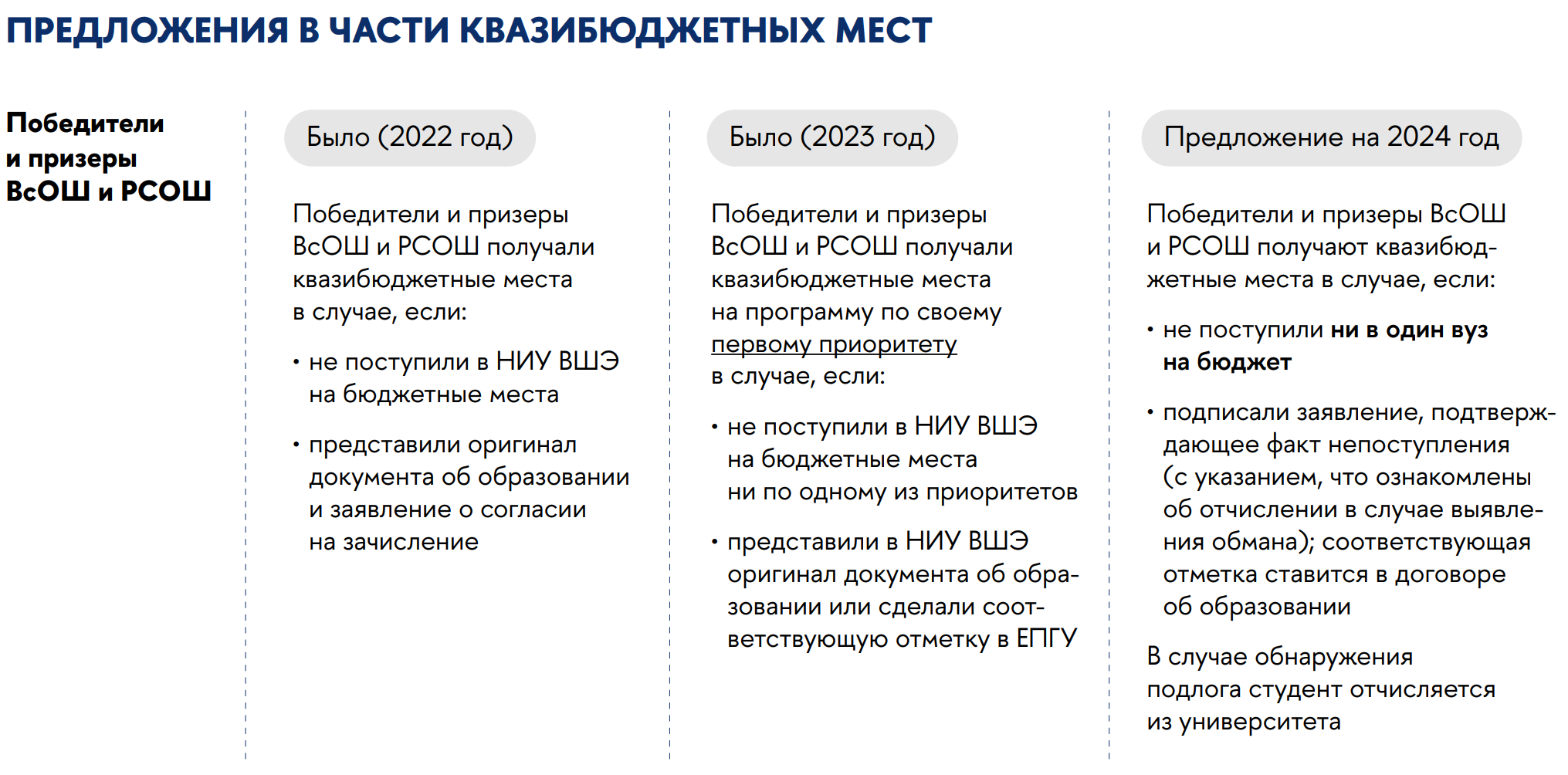 18
Правила приема 2024 года
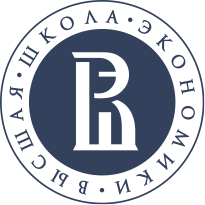 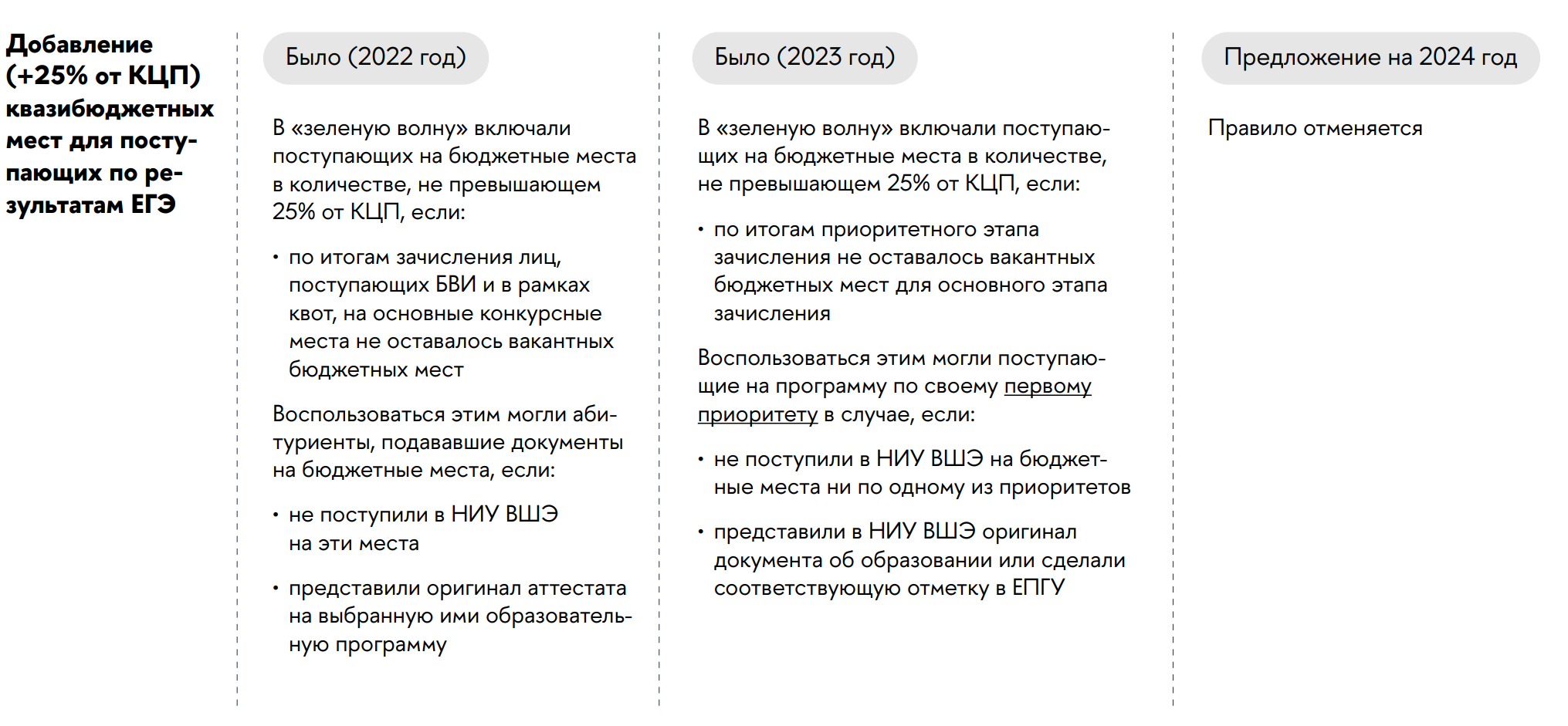 19
Правила приема 2024 года
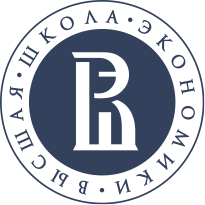 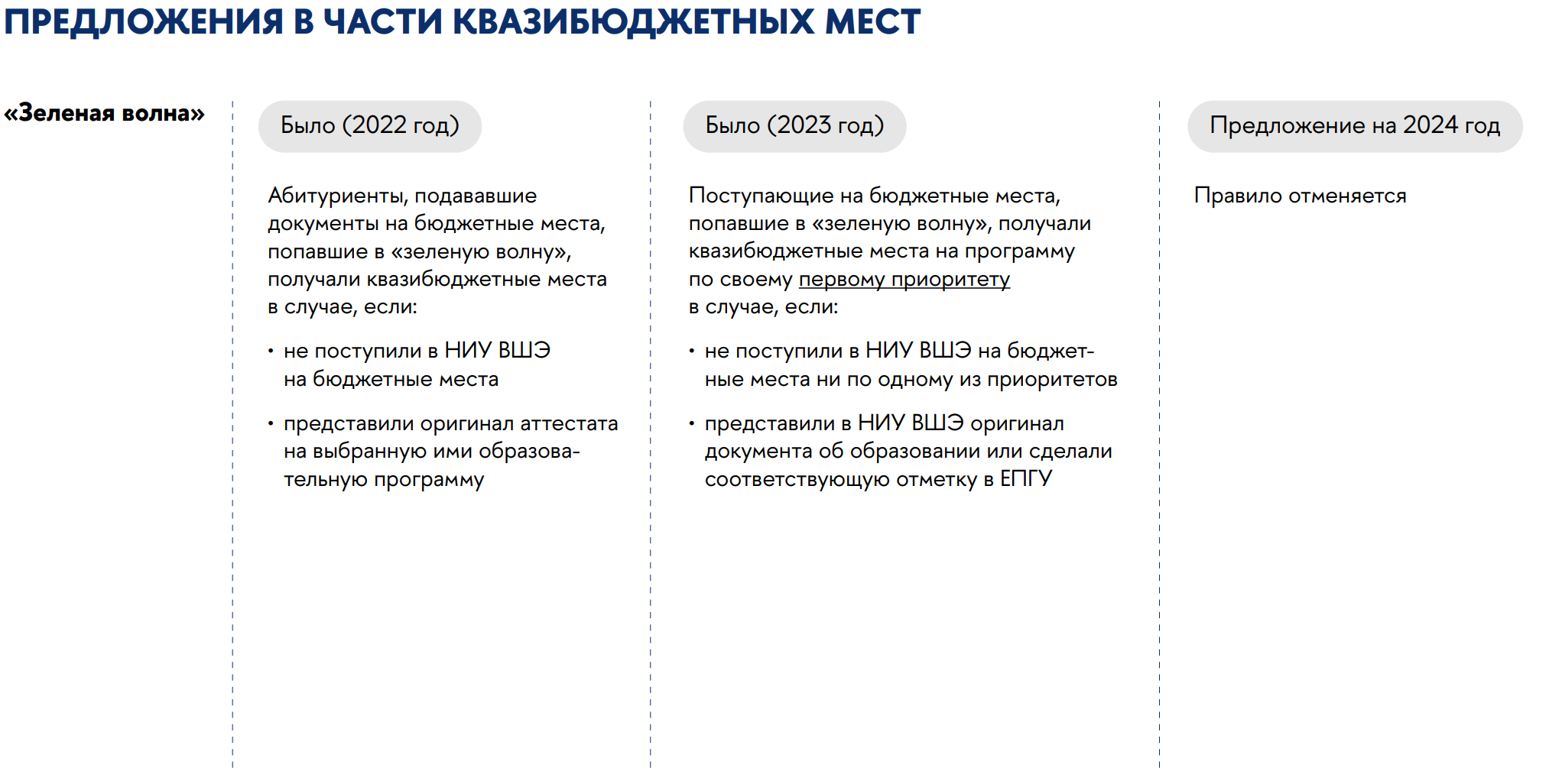 20
Правила приема 2024 года
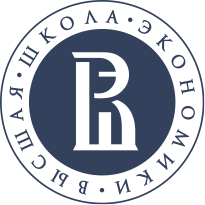 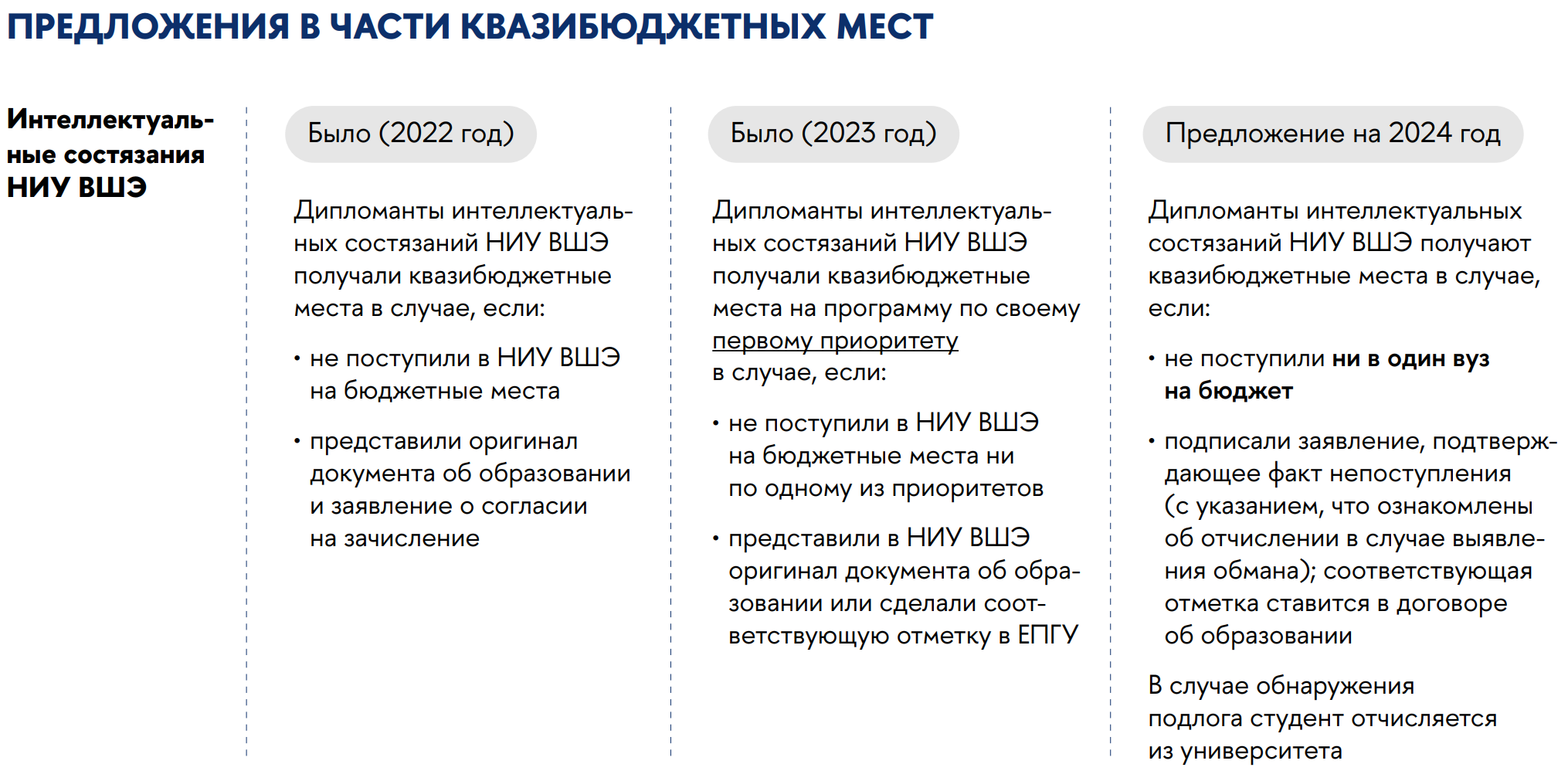 21
Правила приема 2024 года
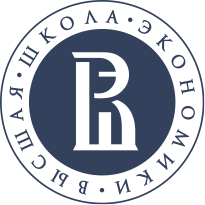 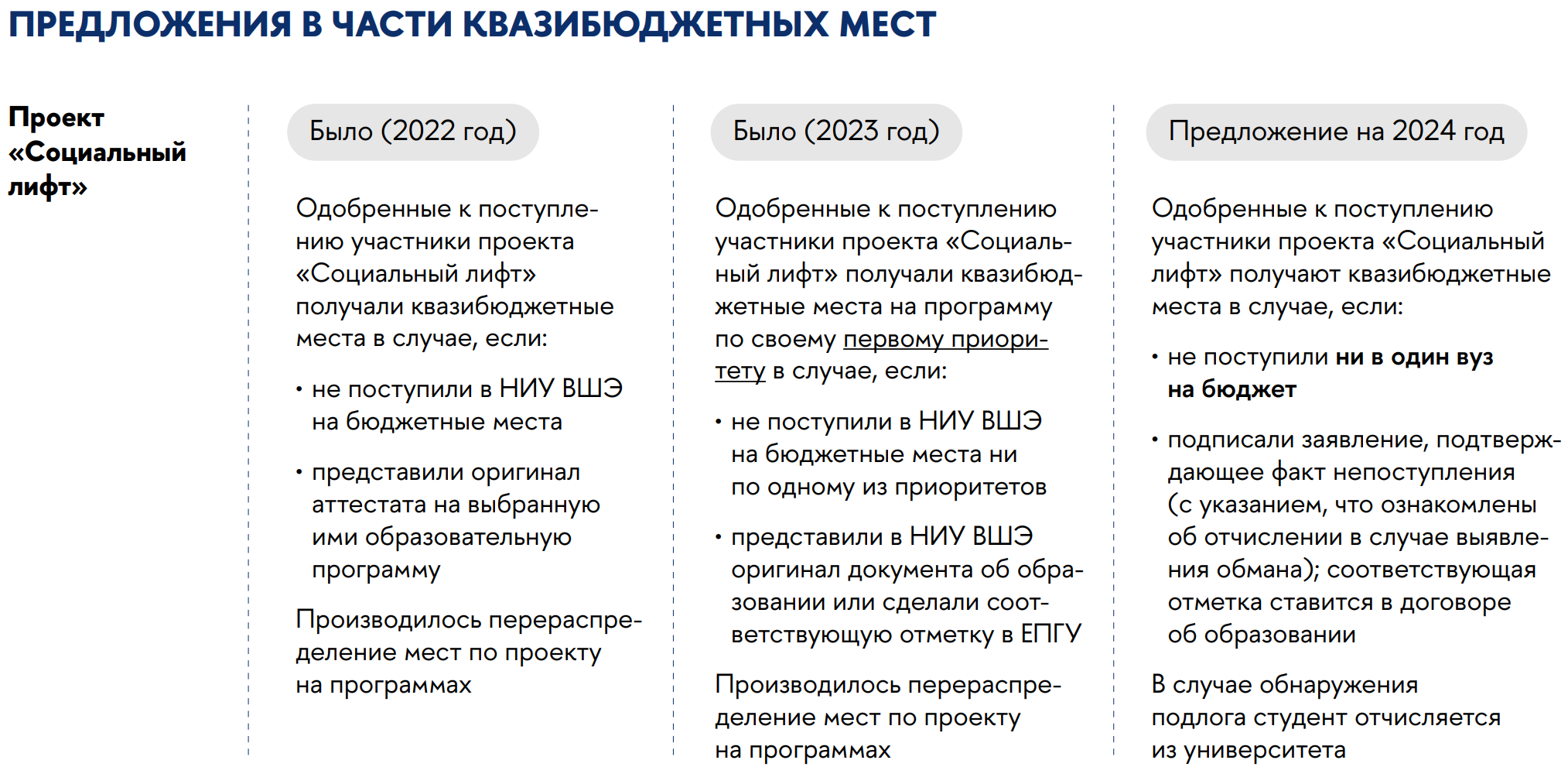 22
Правила приема 2024 года
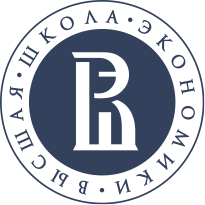 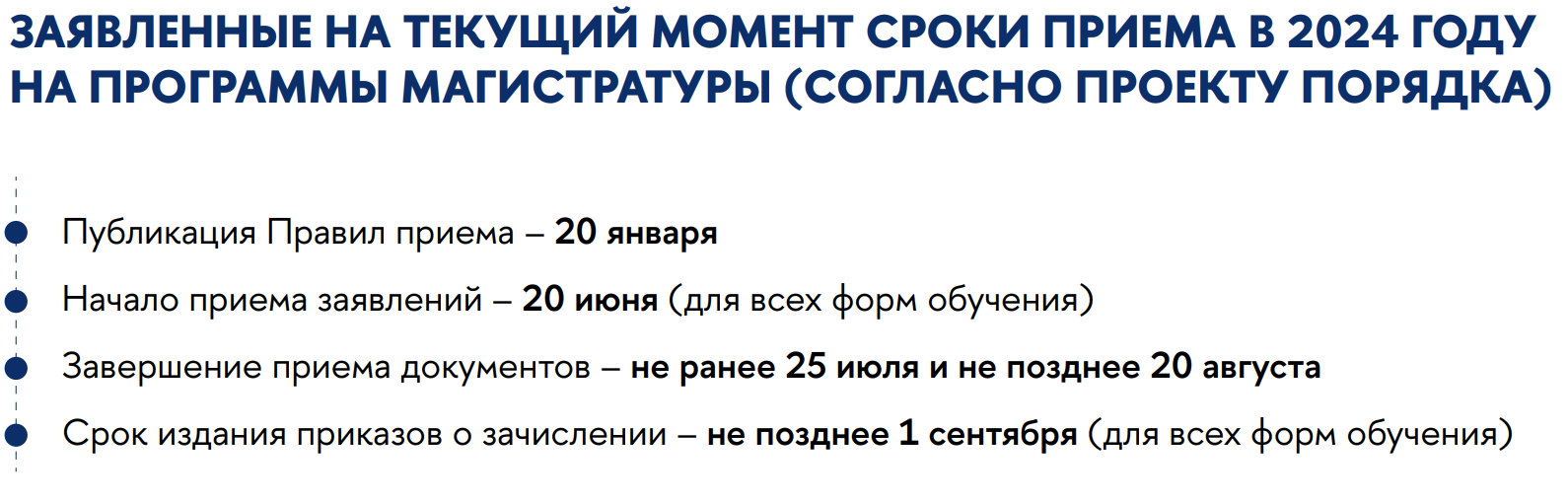 23